Curious Case of the Solar Temperature Minimum:Dimitri TributeTom Ayres (CASA)
BSD
 Mar 2014
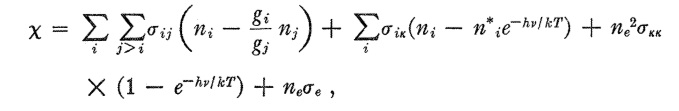 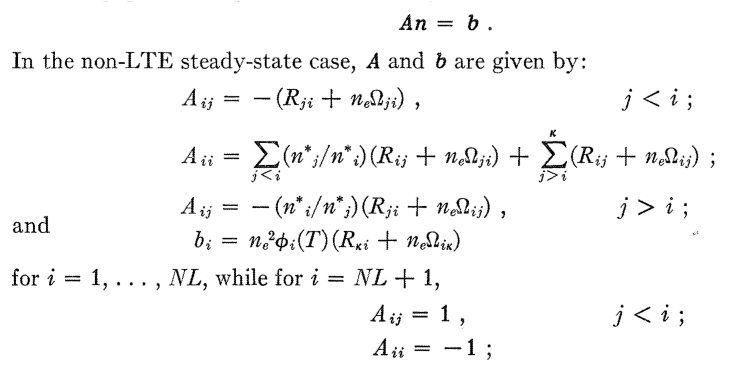 The Problem
Solar chromosphere exhibits nonclassical temperature inversion; excess radiated luminosity 
 ~ L {DT/T} t 
 t is very small in chromosphere, where DT is big; t is much larger at Tmin; although DT is smaller; still huge amount of energy radiated from Tmin (“follow the cooling”); possibly even more from photosphere: 
what is DT at Tmin?
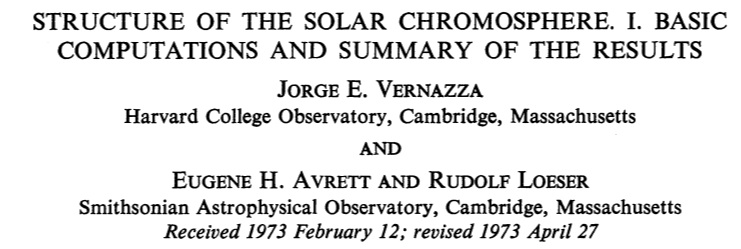 Photosphere
Chromosphere
Tmin
DT
Radiative
Equilibrium
The Players*
G
E
N
E 

A
V
R
E
T
T
E
DI
MI
T
R
I
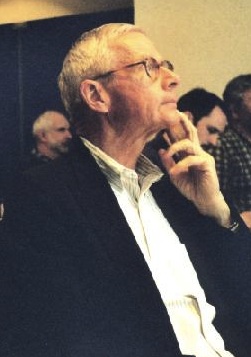 J
E
F
F

L
I
N
S
K
Y
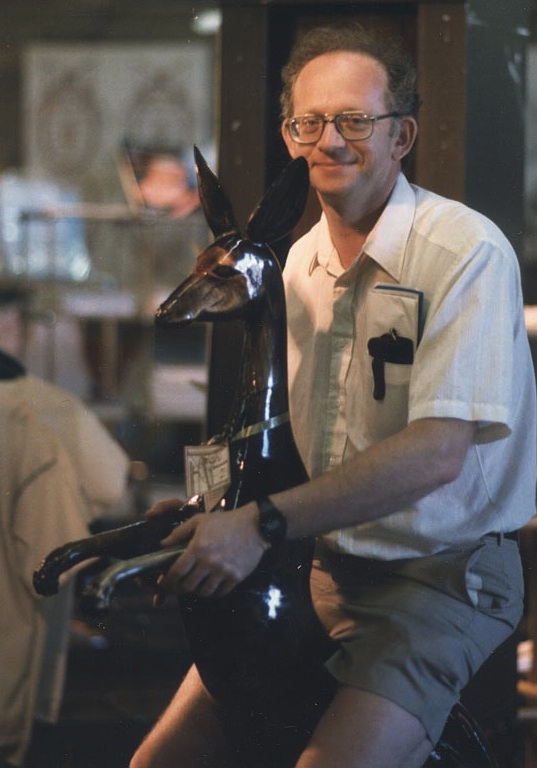 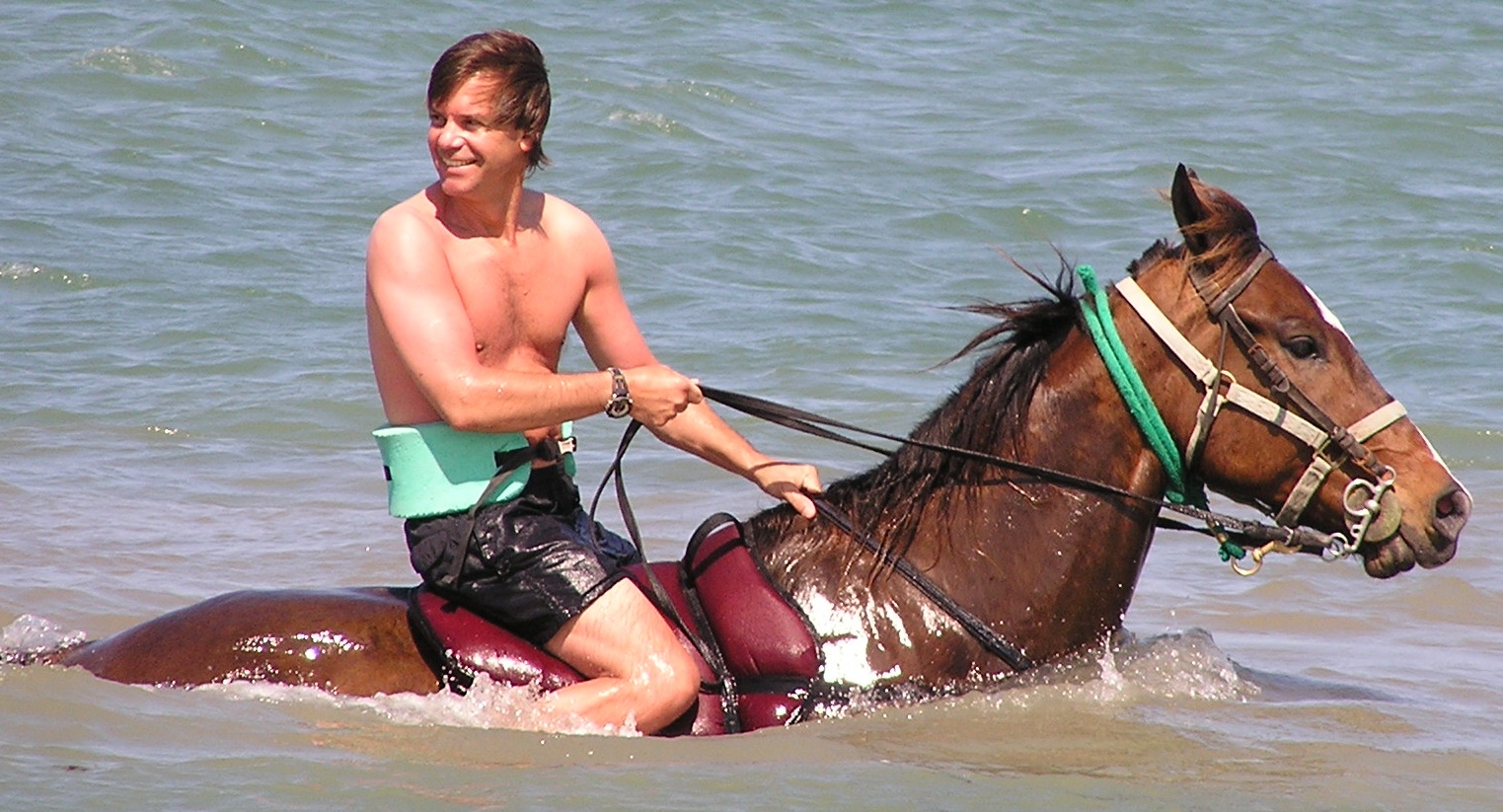 T
O
M

A
Y
R
E
S
*Not shown : L. Auer, J. Heasley, R. Shine , R. Milkey
The Dilemma
The classical UV/OIR/FIR continuum diagnostics of SAO team suggested a Tmin of about 4100 K, but with large uncertainties because of difficulty of cross-calibrating the widely separated spectral regions. Focus shifted at JILA to Ca II and Mg II resonance lines (395 nm and 280 nm) because of narrow spectral region spanned by each doublet, easing calibration uncertainties; and taking advantage of exponential T sensitivity of UV thermal emission.  (also: stars) However, new issue arose because of subtilty of radiation transport in these resonance lines: “Partial Redistribution.”  Here’s where Dimitri came into the picture.
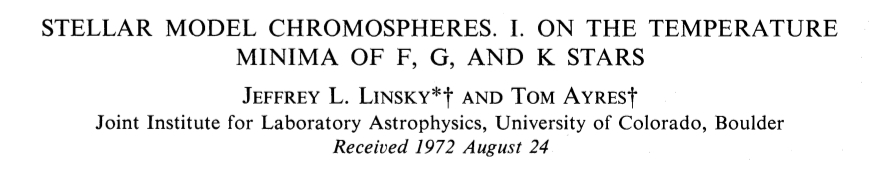 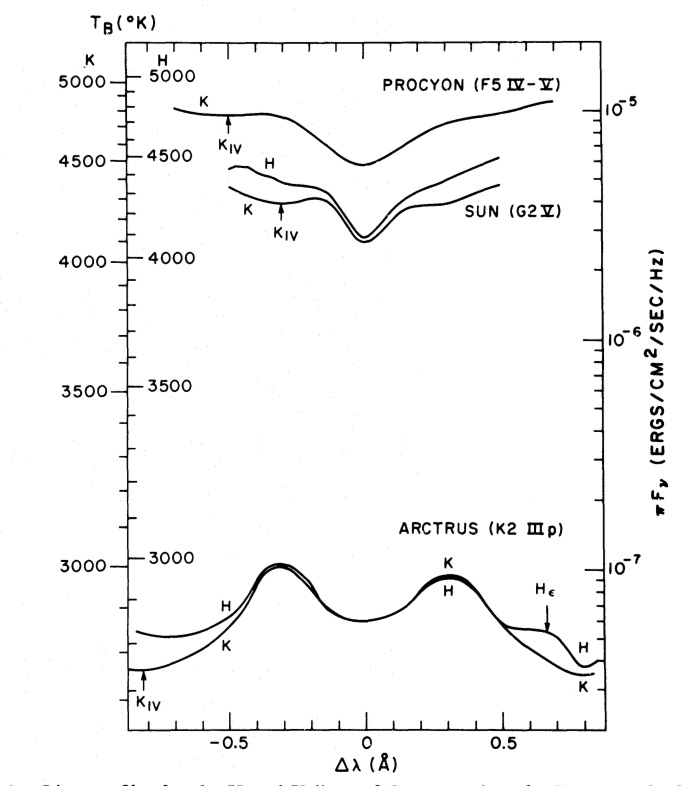 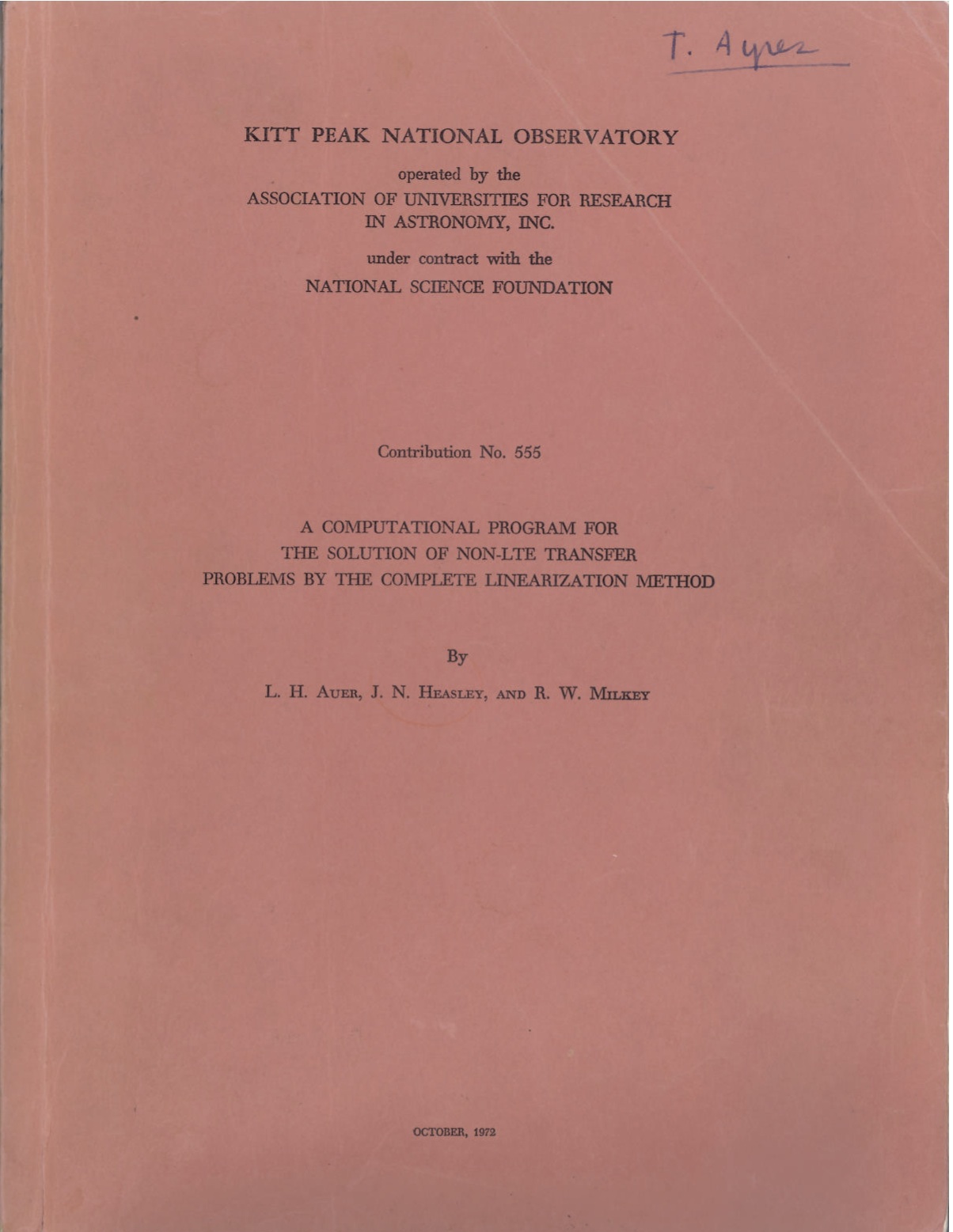 Ca II lines in conventional models indicated Tmin                              	consistent with continuum diagnostics, but…
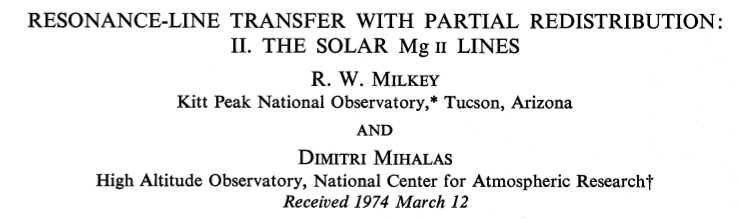 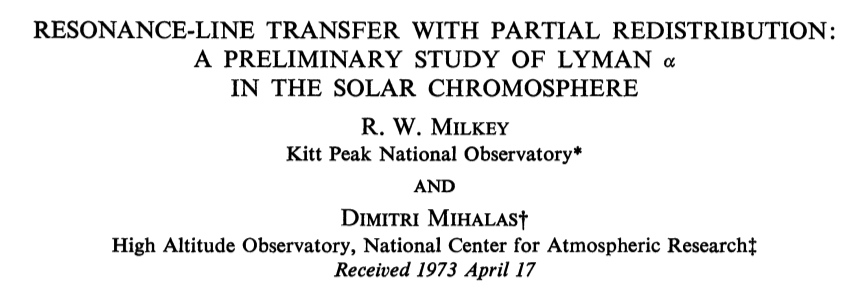 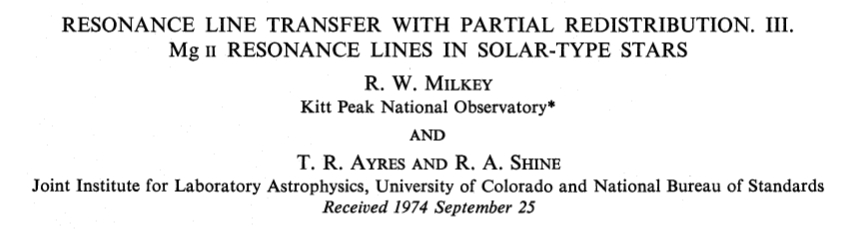 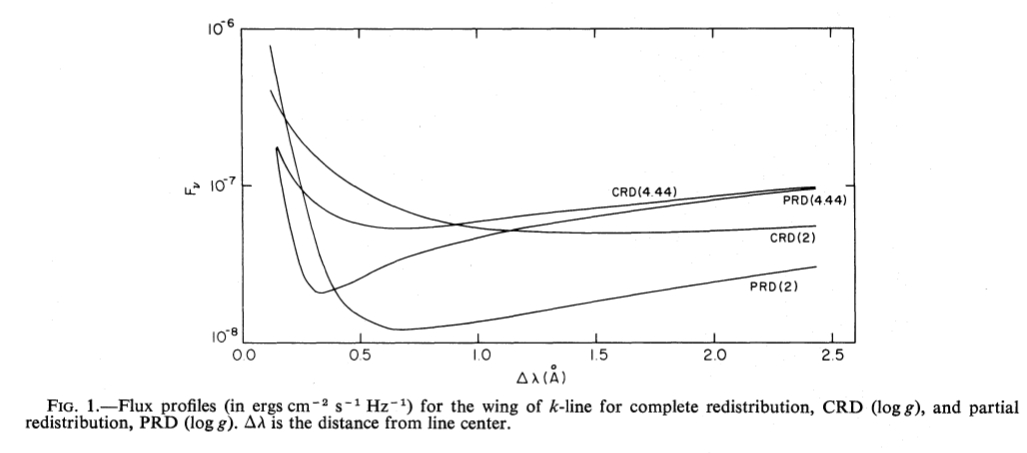 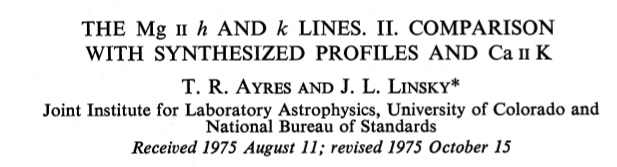 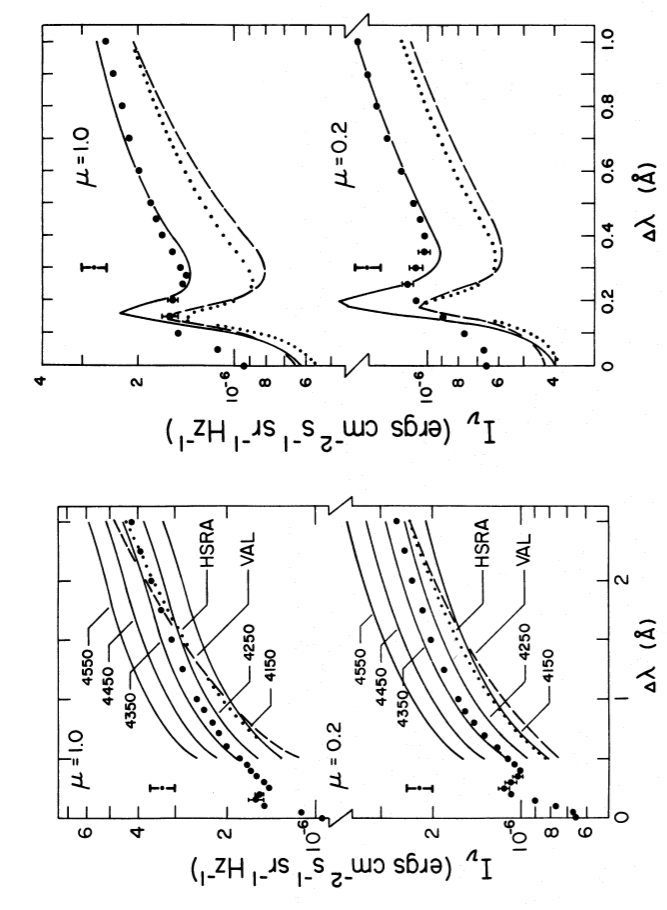 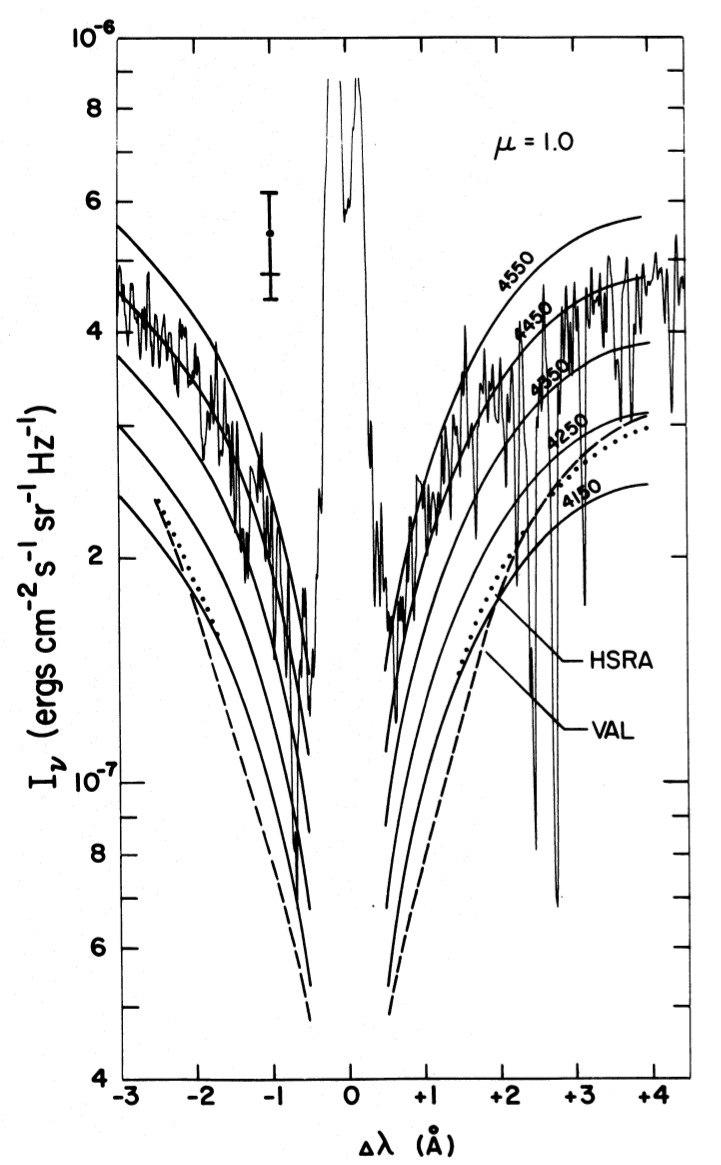 The solar Ca II and Mg II lines indicated a much (!) higher Tmin …more rad cooling/heating…thanks Dimitri !!
Contemporary View
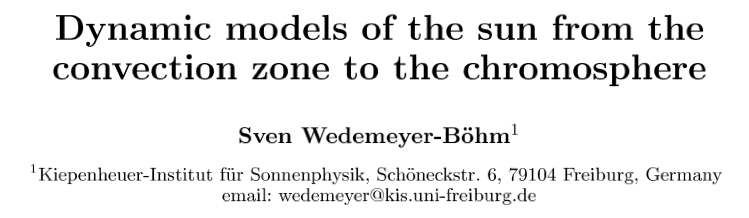 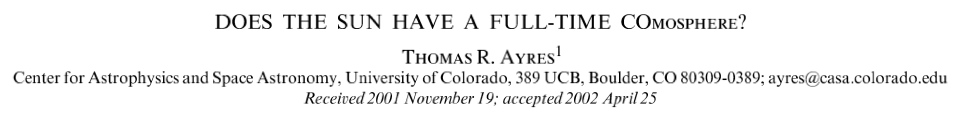 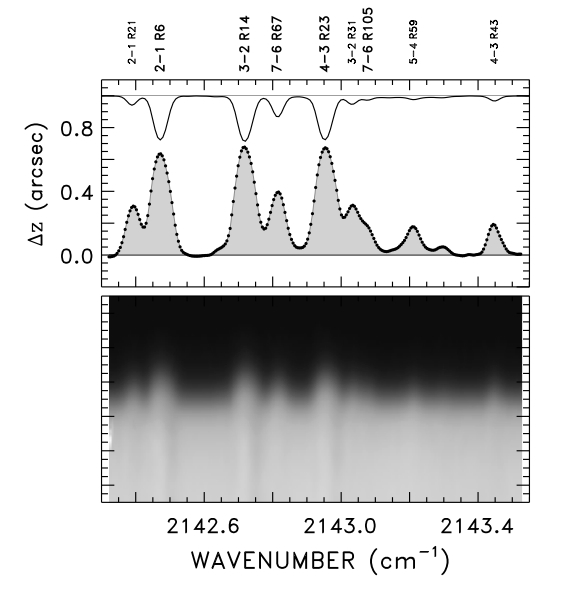 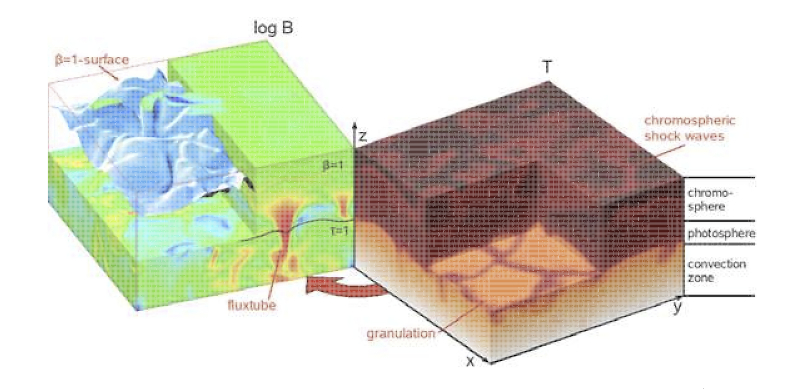 The solar chromosphere is amazingly more complex than we tried to simulate in the 1970’s; cold & hot gas intermixed due to molecular cooling and penetrative convection: yet, the early attempts to understand to the radiation transport and energy balance still inform our efforts today…thanks again Dimitri !!